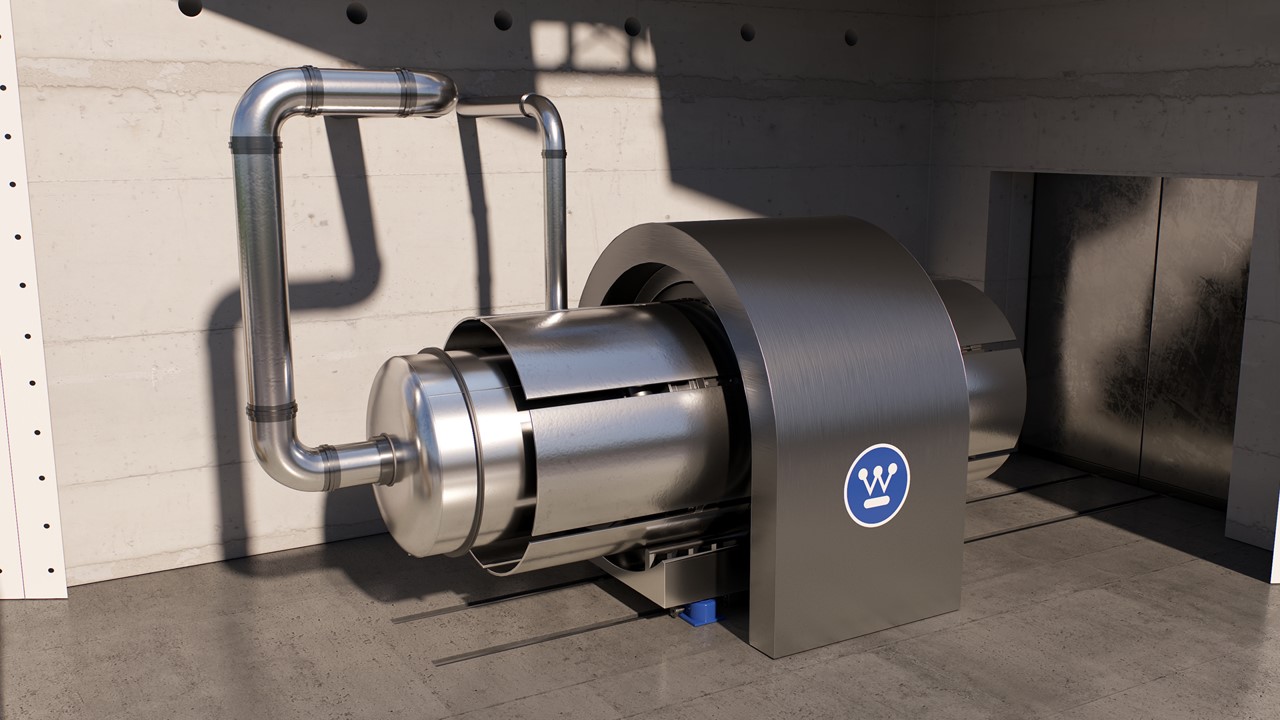 eVinciTM Microreactor
2024 NUCLEAR SUMMIT
Antonio Ramiro
Rio de Janeiro. April, 2024
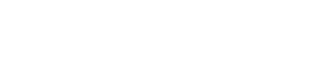 AP1000®, eVinci™ and AP300™ are trademarks or registered trademarks of Westinghouse Electric Company LLC, its affiliates and/or its subsidiaries in the United States of America and may be registered in other countries throughout the world. All rights reserved. Unauthorized use is strictly prohibited. Other names may be trademarks of their respective owners.
Westinghouse Non-Proprietary Class 3 | © 2024 Westinghouse Electric Company LLC. All Rights Reserved.
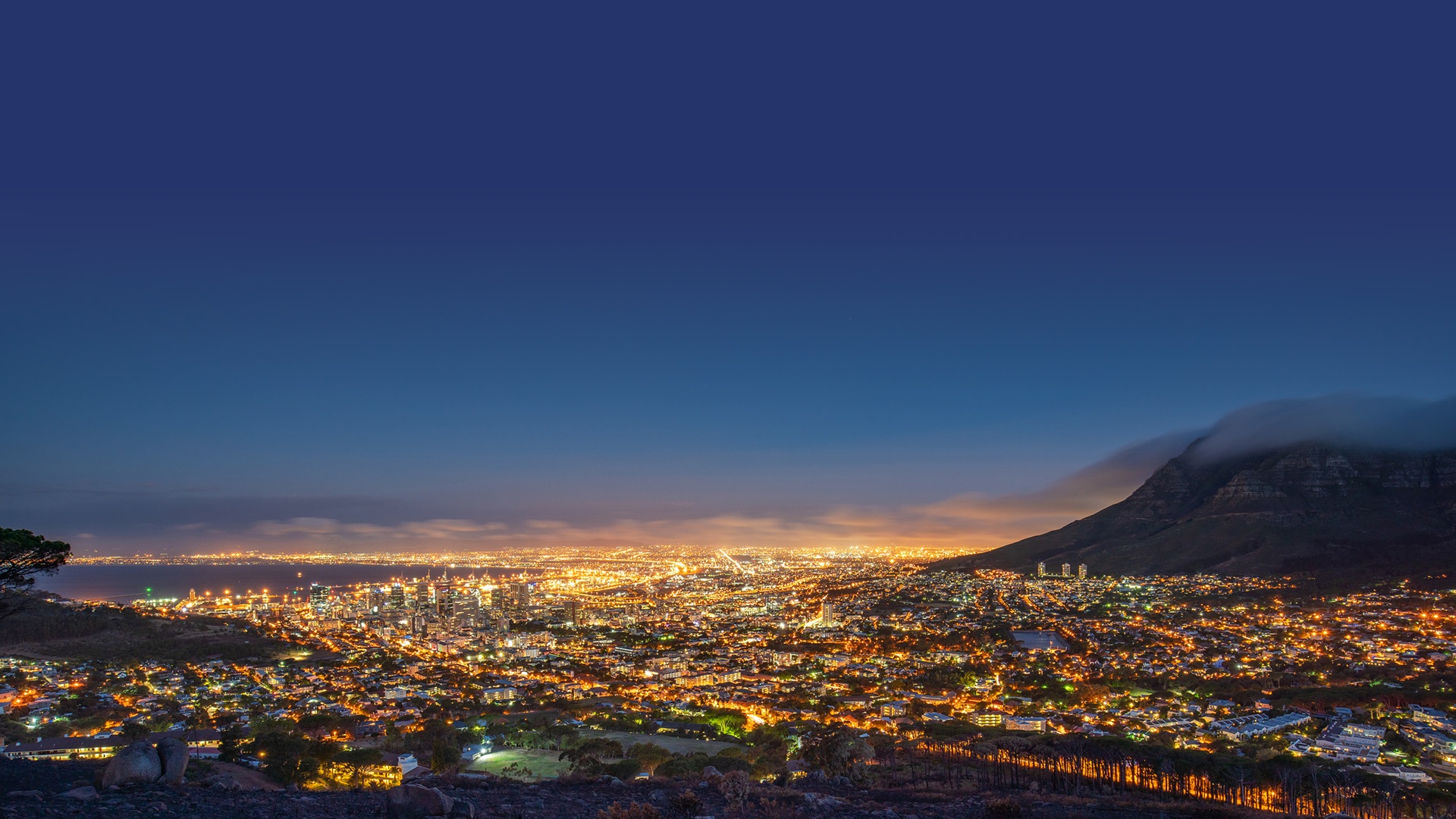 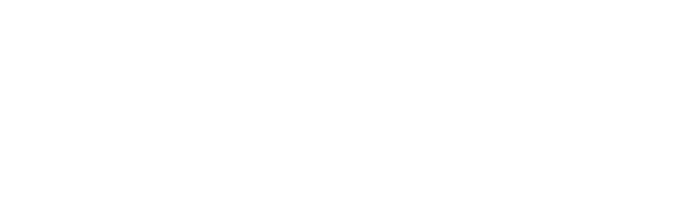 Innovative Solutions Portfolio
Meeting customers’ flexible energy demands by shaping today’s and tomorrow’s energy landscape
AP300™ SMR
300 MWe
eVinci™ Microreactor
5 MWe
AP1000®  PWR
~1200 MWe
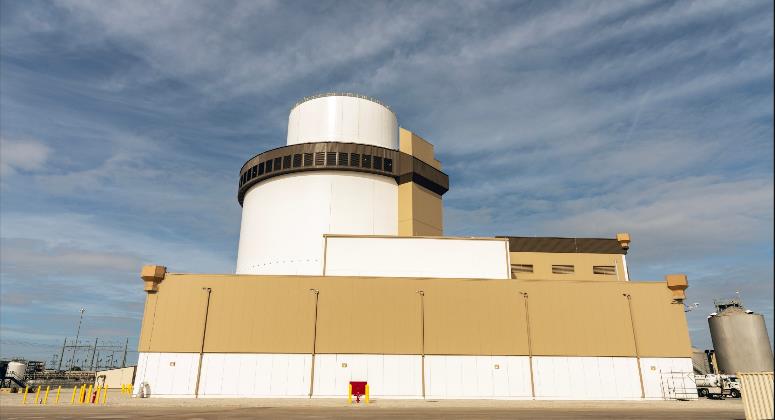 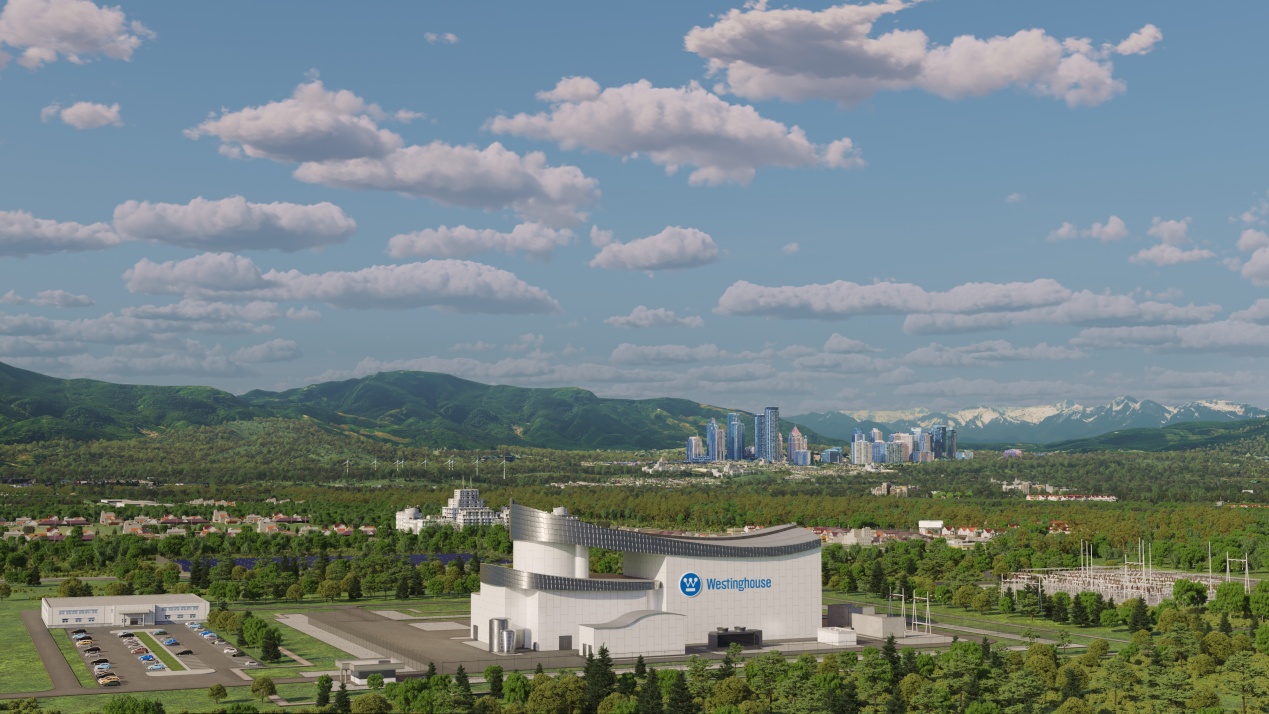 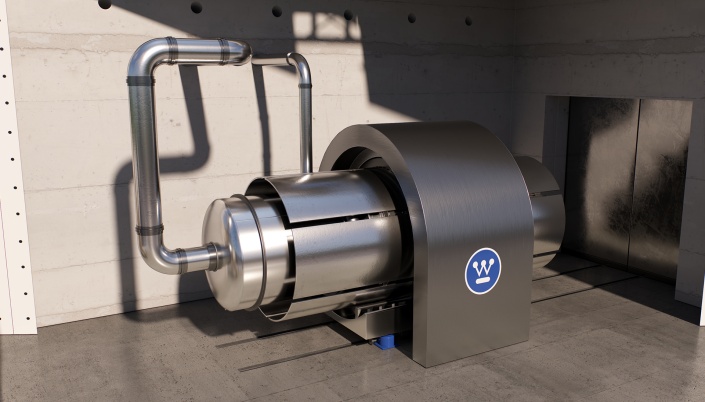 Westinghouse Non-Proprietary Class 3
© 2024 Westinghouse Electric Company LLC. All Rights Reserved.
Capable and Simplicity by Design
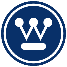 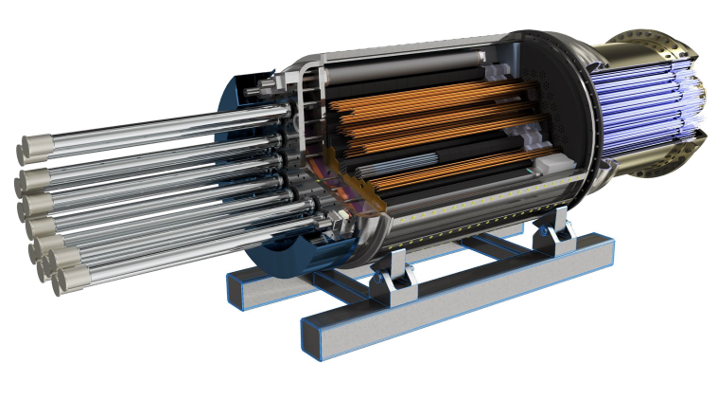 Nuclear battery designed for safe and reliable electricity and heat generation
Technical Capabilities
5 MWe with ~7MWth @ 170º C usable heat 
	// 13.5MWth @ > 700º C heat only
Scalable
Minimum 8 year refueling cycle
Eliminates spent fuel storage on site
High speed load-following capability
Transportable 
Minimal onsite personnel
Mature technology, manufacturing, and regulatory readiness
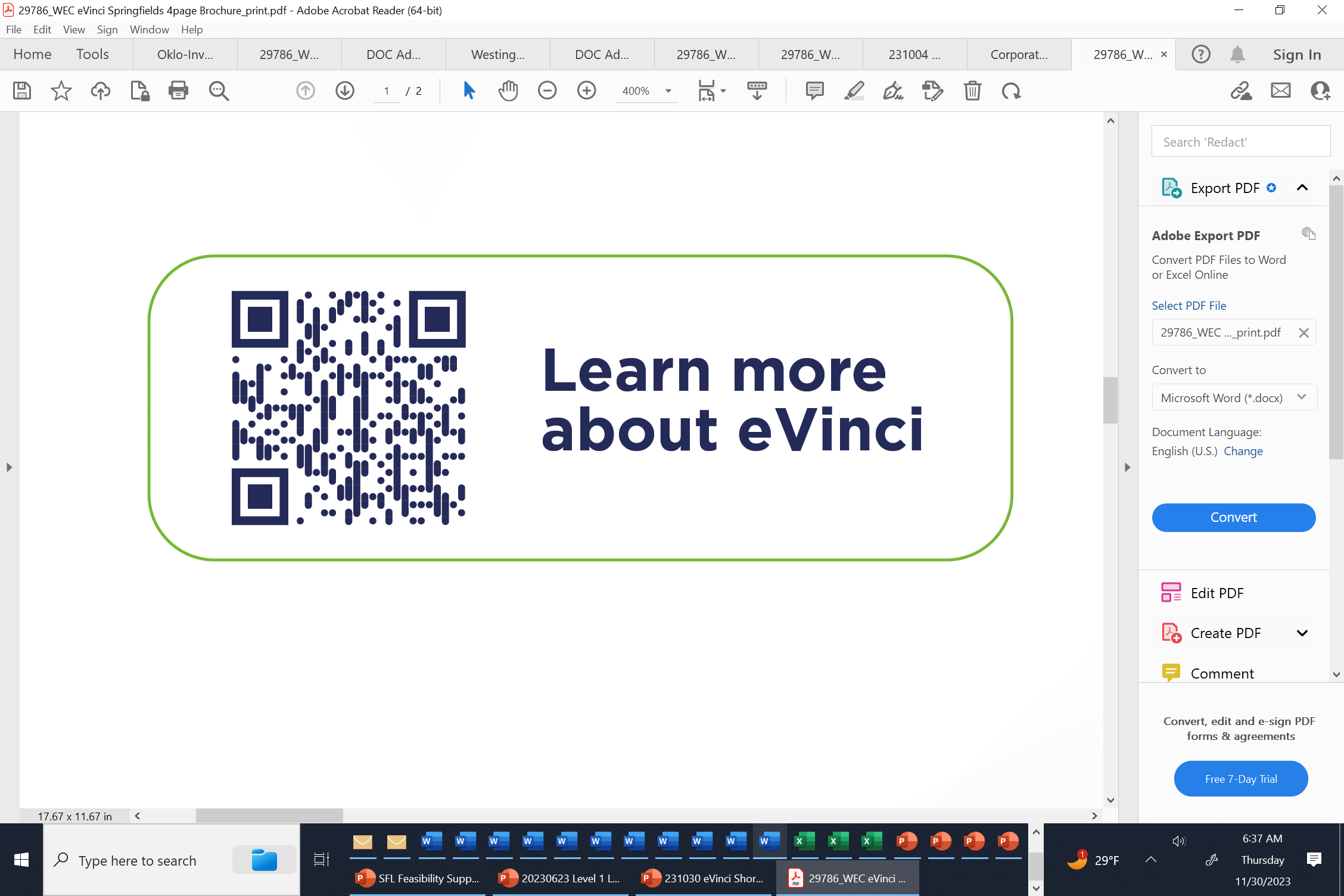 Minimal moving parts due to passive cooling through heat pipe technology
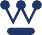 Westinghouse Non-Proprietary Class 3 | © 2024 Westinghouse Electric Company LLC. All Rights Reserved.
4
Heat Pipes Enable the Fission Battery Model
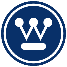 Very Low Pressure   ●    Passive   ●   Mature technology
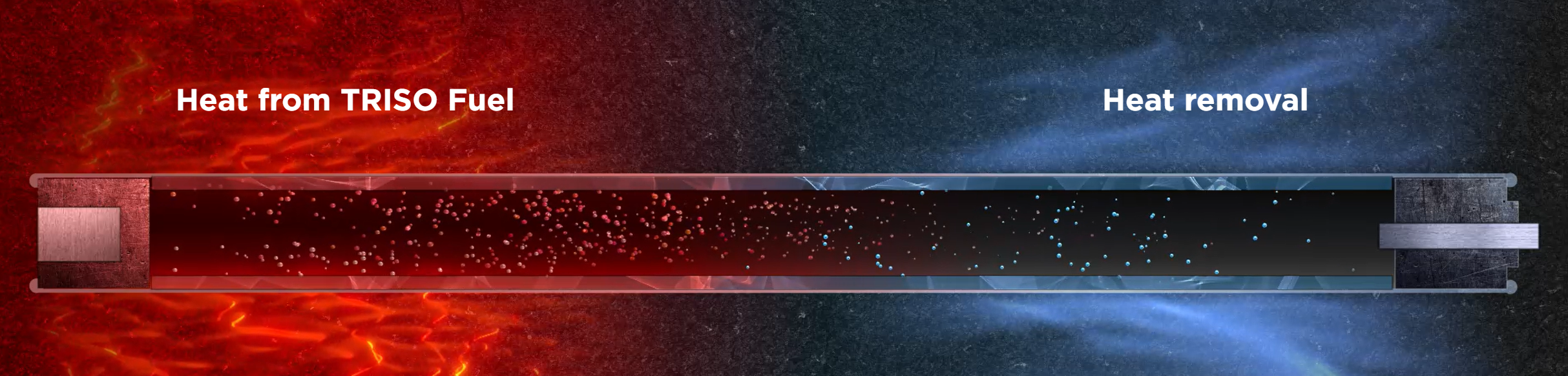 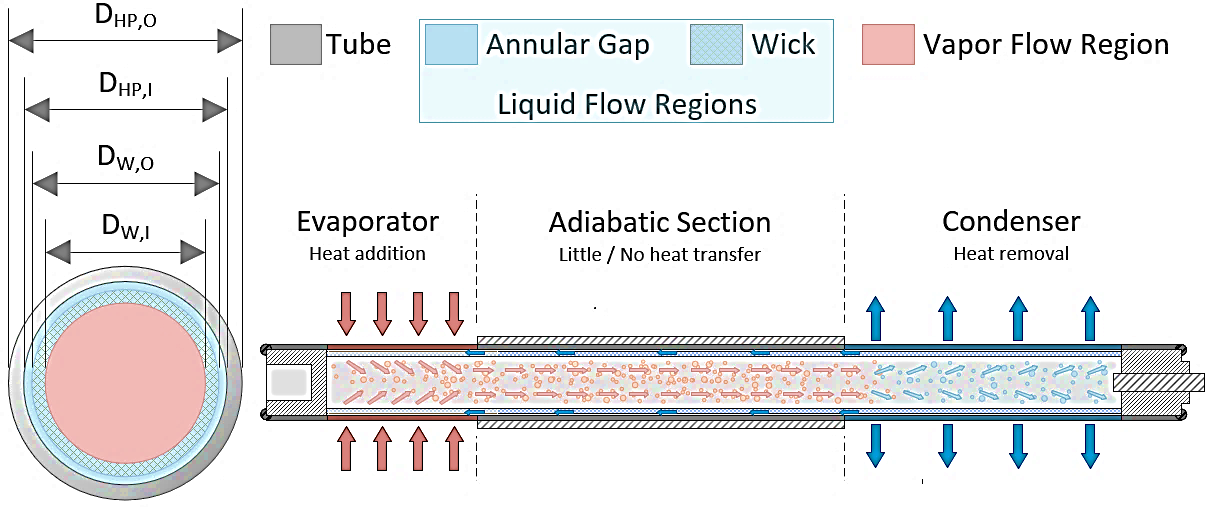 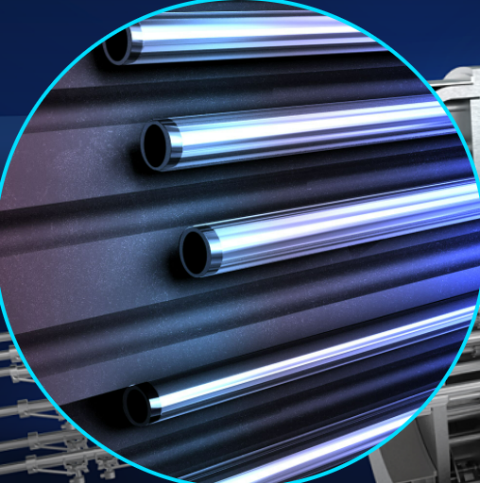 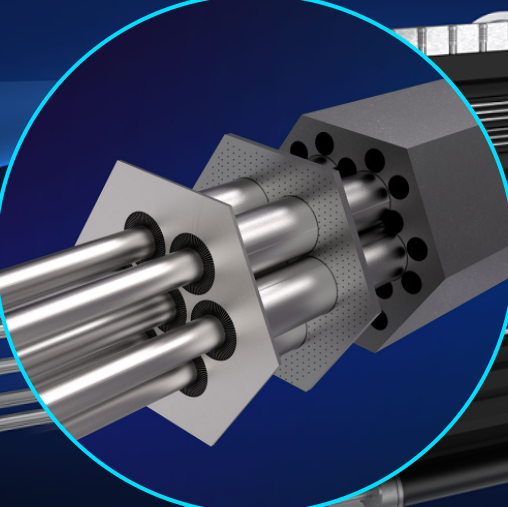 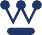 Westinghouse Non-Proprietary Class 3 | © 2024 Westinghouse Electric Company LLC. All Rights Reserved.
5
eVinci main components view
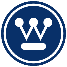 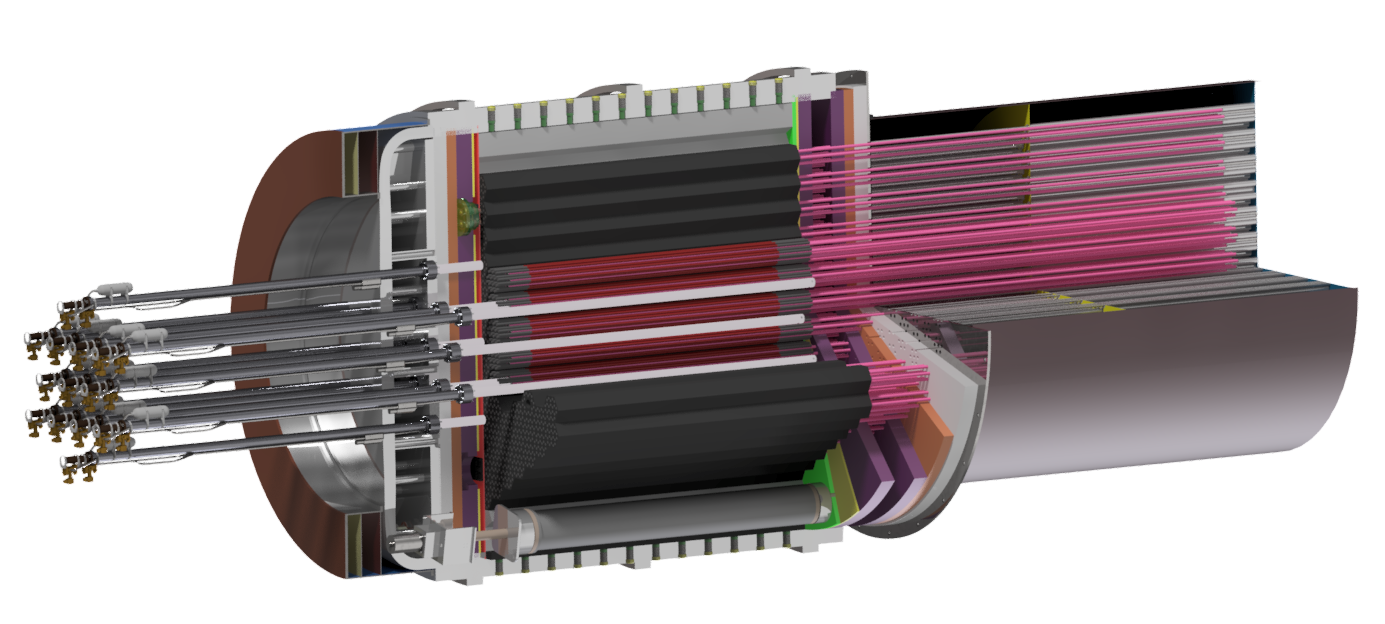 Radial Reflector
Shielding Assembly
Fuel
Canister
Heat Pipes
Shutdown Rods
Primary Heat Exchanger
Core Block
Control Drums
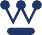 Westinghouse Non-Proprietary Class 3 | © 2024 Westinghouse Electric Company LLC. All Rights Reserved.
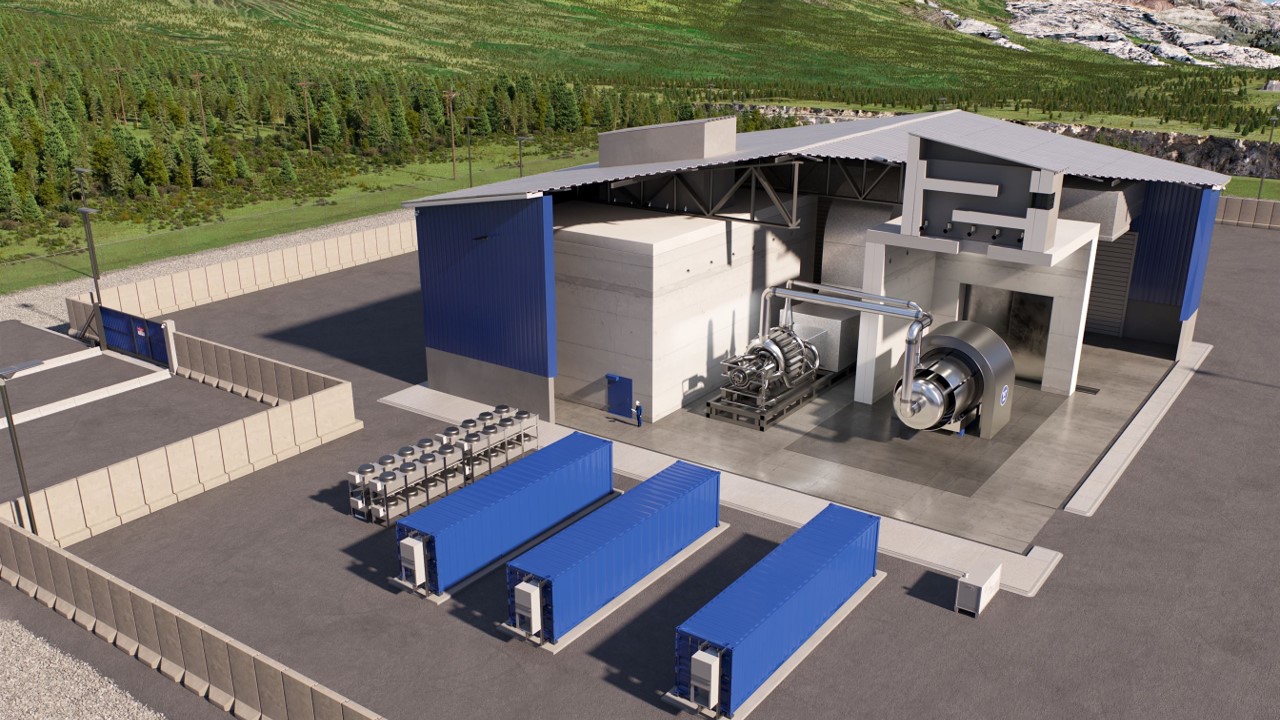 eVinci Site
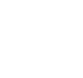 60x60m building
Modular systems delivered in containers
Microreactor Replacement Enclosure Bay
Security Barriers
Primary Microreactor Unit Enclosure Bay
Instrumentation and Control
Power Conversion System
eVinci Microreactor
Westinghouse Non-Proprietary Class 3 | © 2024 Westinghouse Electric Company LLC. All Rights Reserved.
7
eVinci distributed energy wherever it’s needed
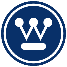 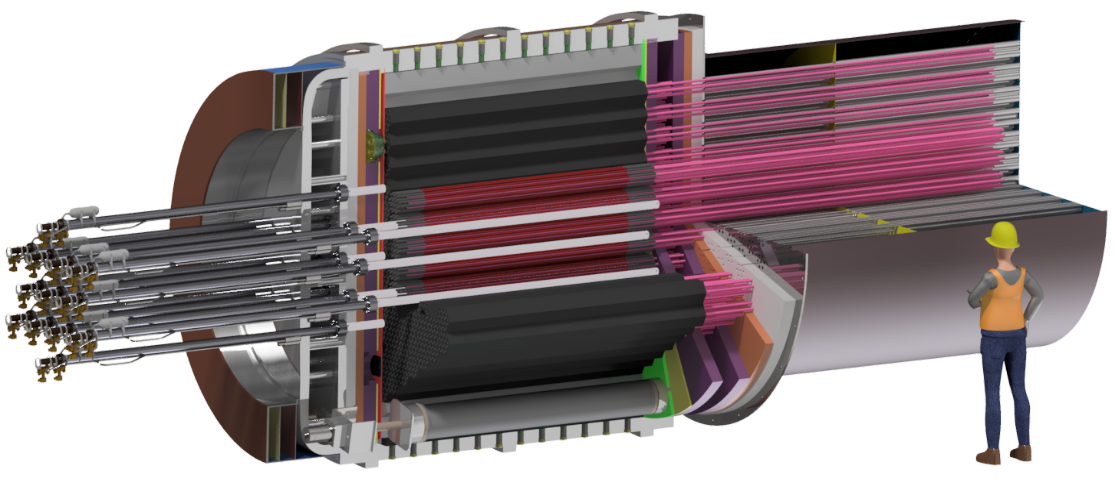 Power & Heat via eVinci™ Microreactor
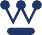 Westinghouse Non-Proprietary Class 3 | © 2024 Westinghouse Electric Company LLC. All Rights Reserved.
Technology Development and Timeline
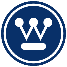 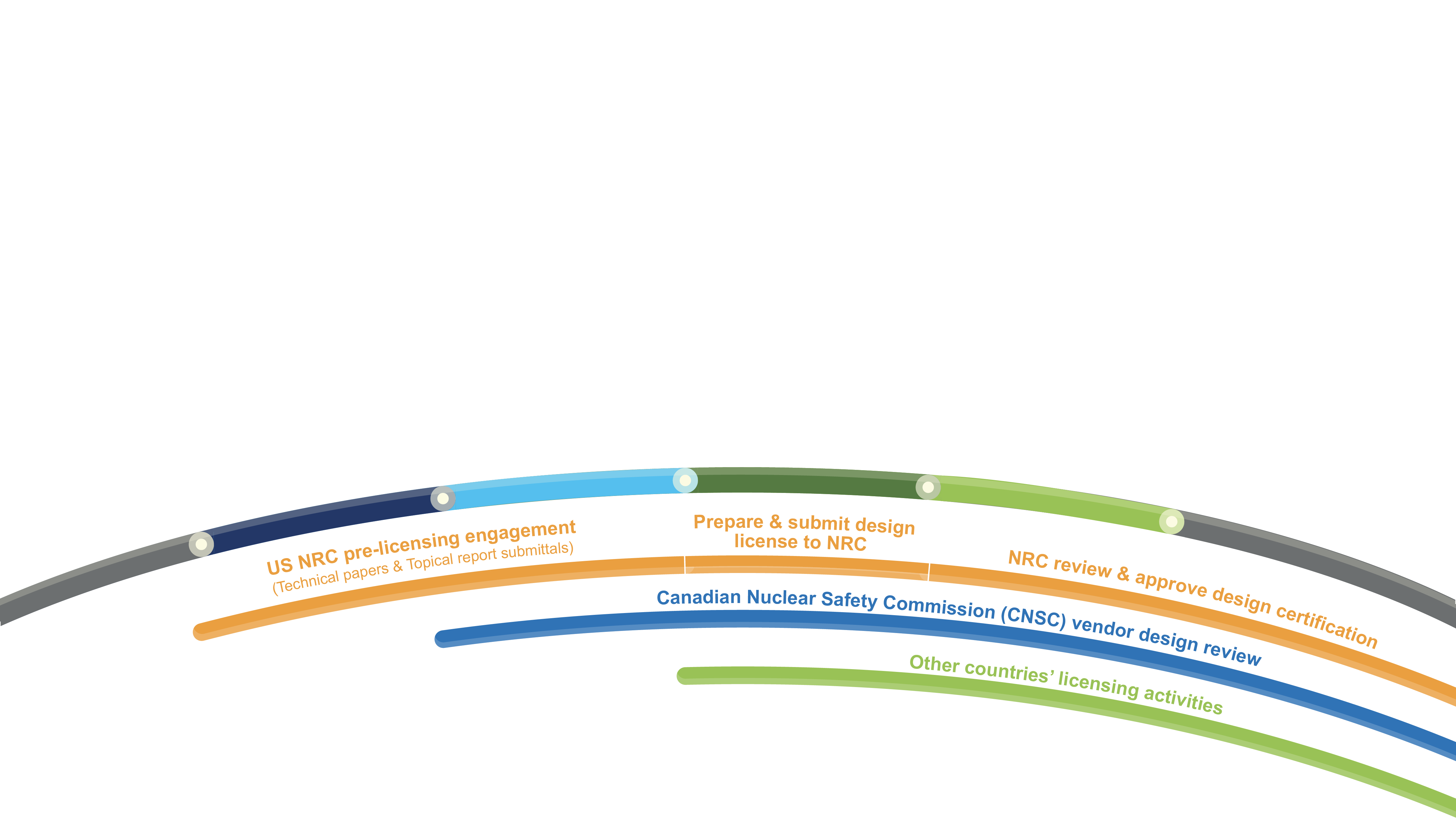 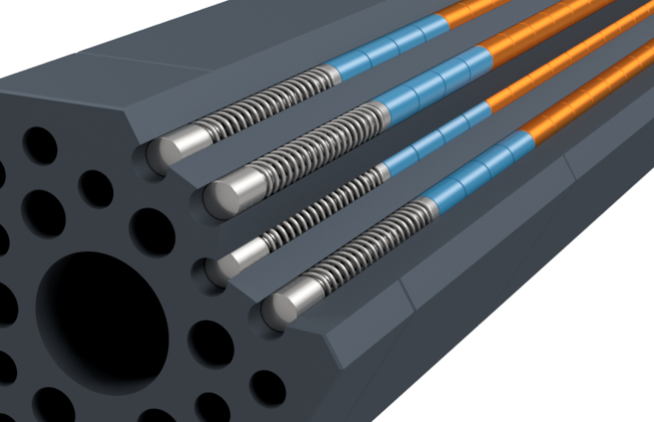 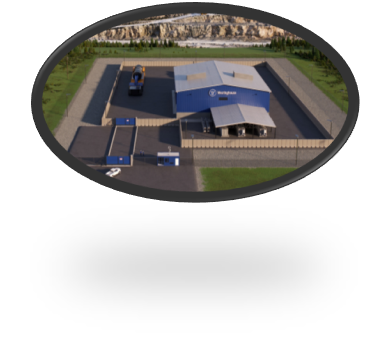 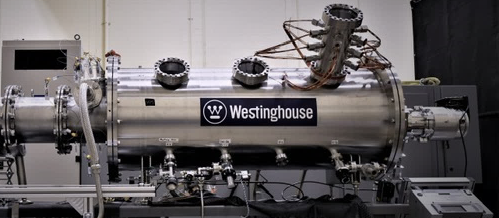 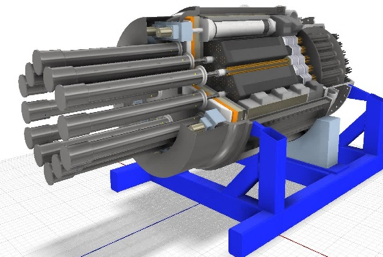 NTR design for procurement  
Integrated manufacturing demonstrations and prototyping
Separate effect and component testing
2023
Conceptual design complete
Electrical demonstration unit operational
Initiated licensing engagement with US and Canadian regulators
NTR installation and operation
Initiate eVinci manufacturing
Power conversion system testing
2021–2022
NTR component fabrication
Criticality, transient, and irradiation testing
eVinci design for manufacturing
2026-2027
2024-2025
Analysis code validation
eVinci design complete
Receive regulatory licensing approvals
2027+
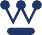 Westinghouse Non-Proprietary Class 3 | © 2024 Westinghouse Electric Company LLC. All Rights Reserved.
[Speaker Notes: Move up in the deck]
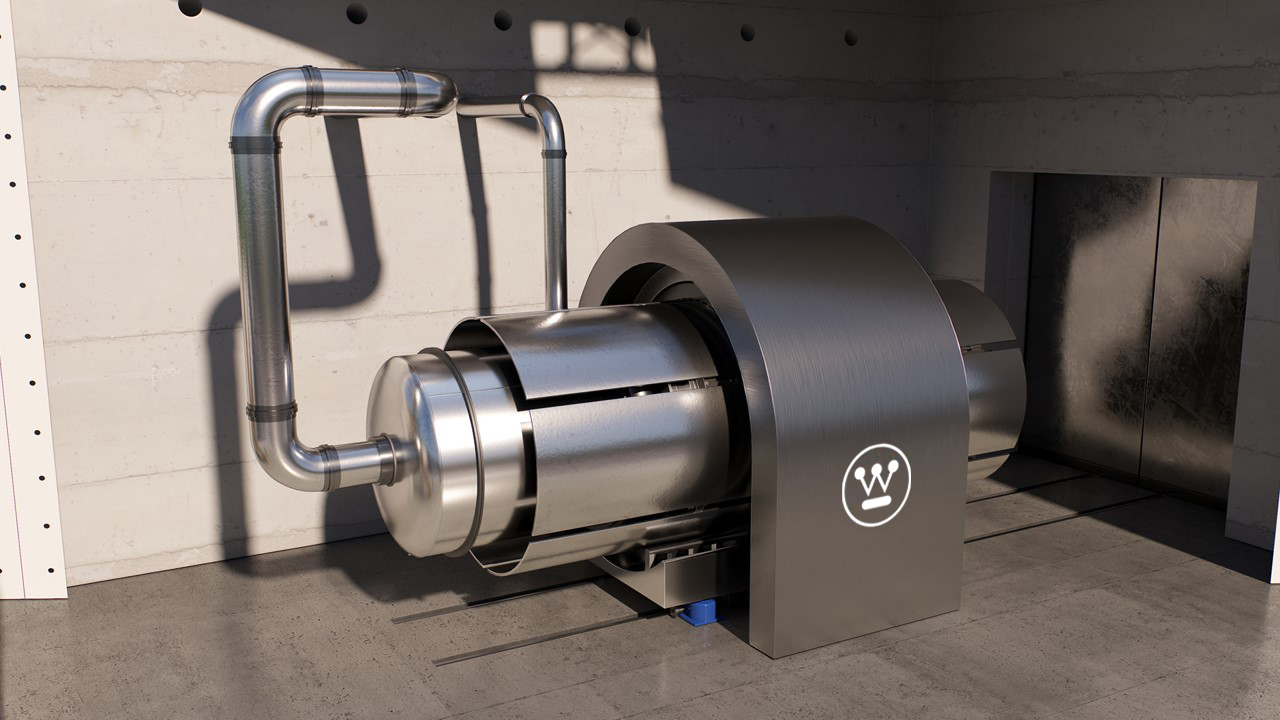 eVinci Achievements - Q4 2023
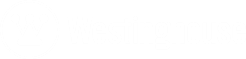 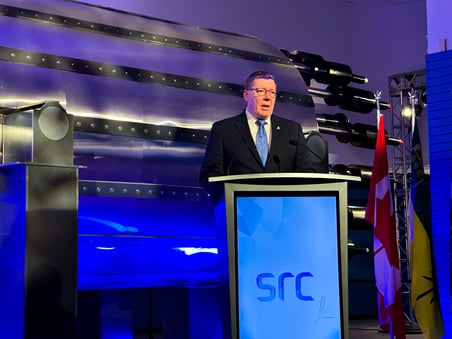 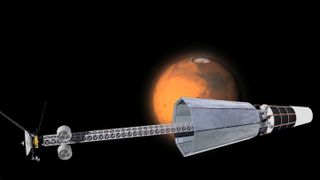 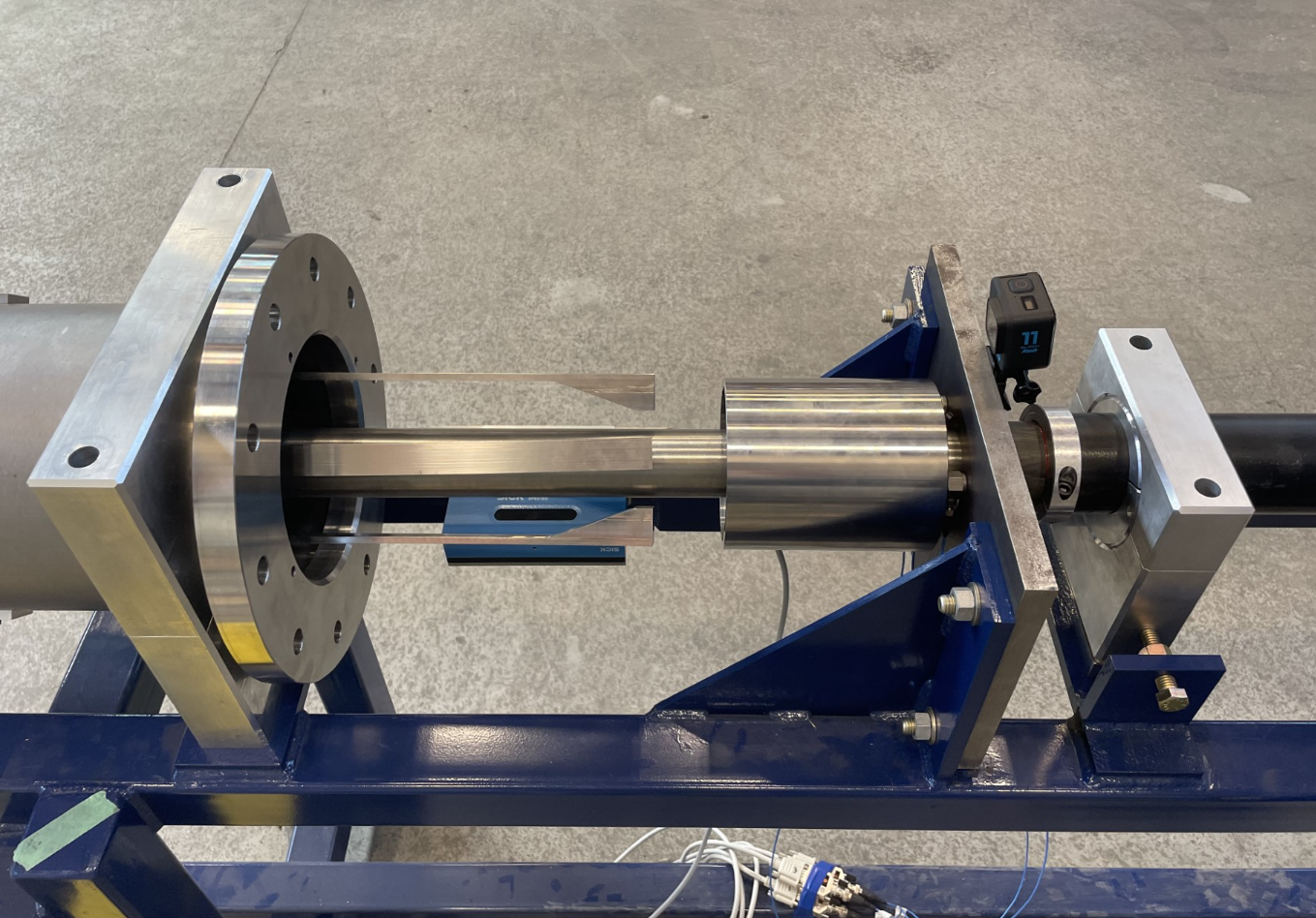 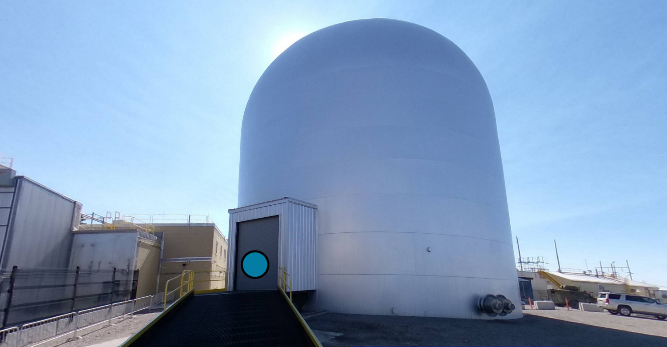 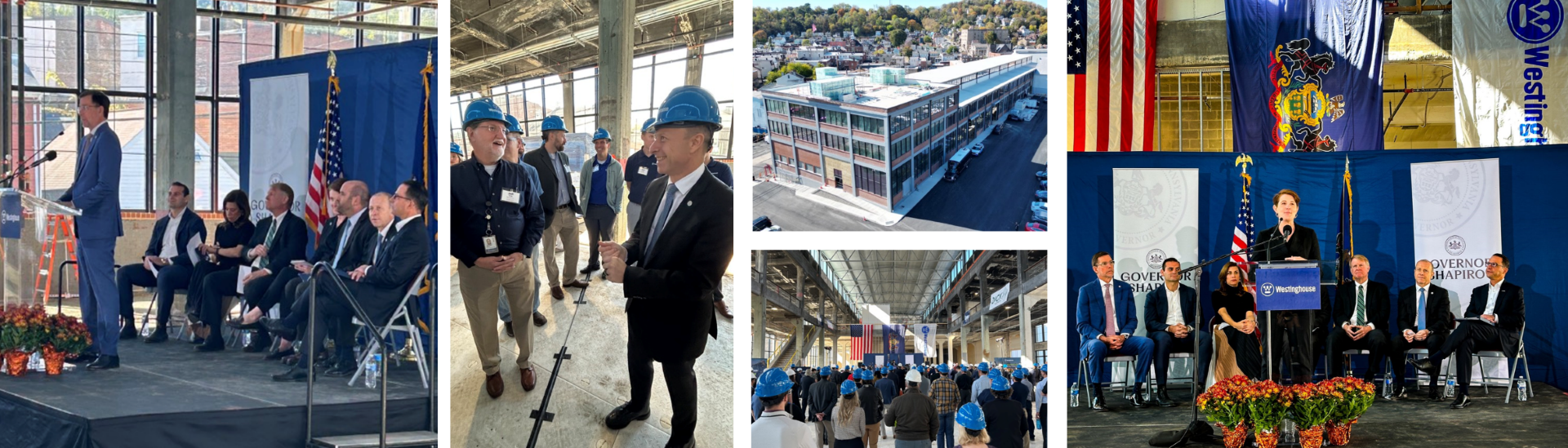 Selected by Idaho National Labs for FEEED study to plan for deployment of the eVinci Nuclear Test Reactor at INL


October 23
First eVinci customer announcement in Saskatchewan with Saskatchewan Research Council


November 27
$16.9M awarded from Air Force Research Laboratory's (AFRL) JETSON thermal propulsion contract


October 2
Launch of the eVinci Technologies Accelerator at 51 Bridge St. Etna, PA


October 24
Completed testing of key safety components Control Drums and Shut Down Rods


November 6
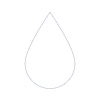 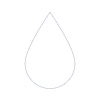 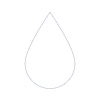 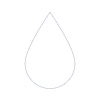 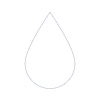 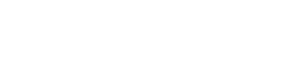 Westinghouse Non-Proprietary Class 3 | © 2024 Westinghouse Electric Company LLC. All Rights Reserved.
Manufacturing Progress
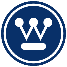 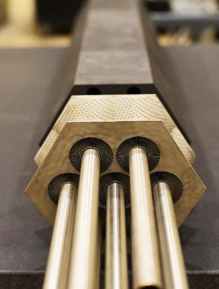 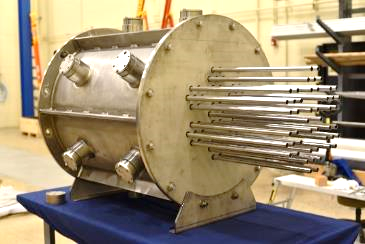 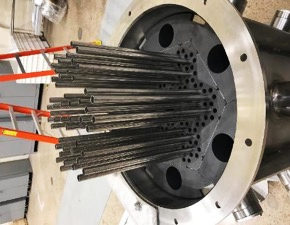 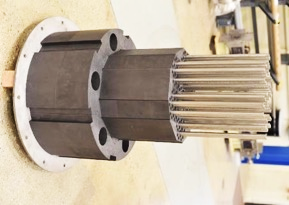 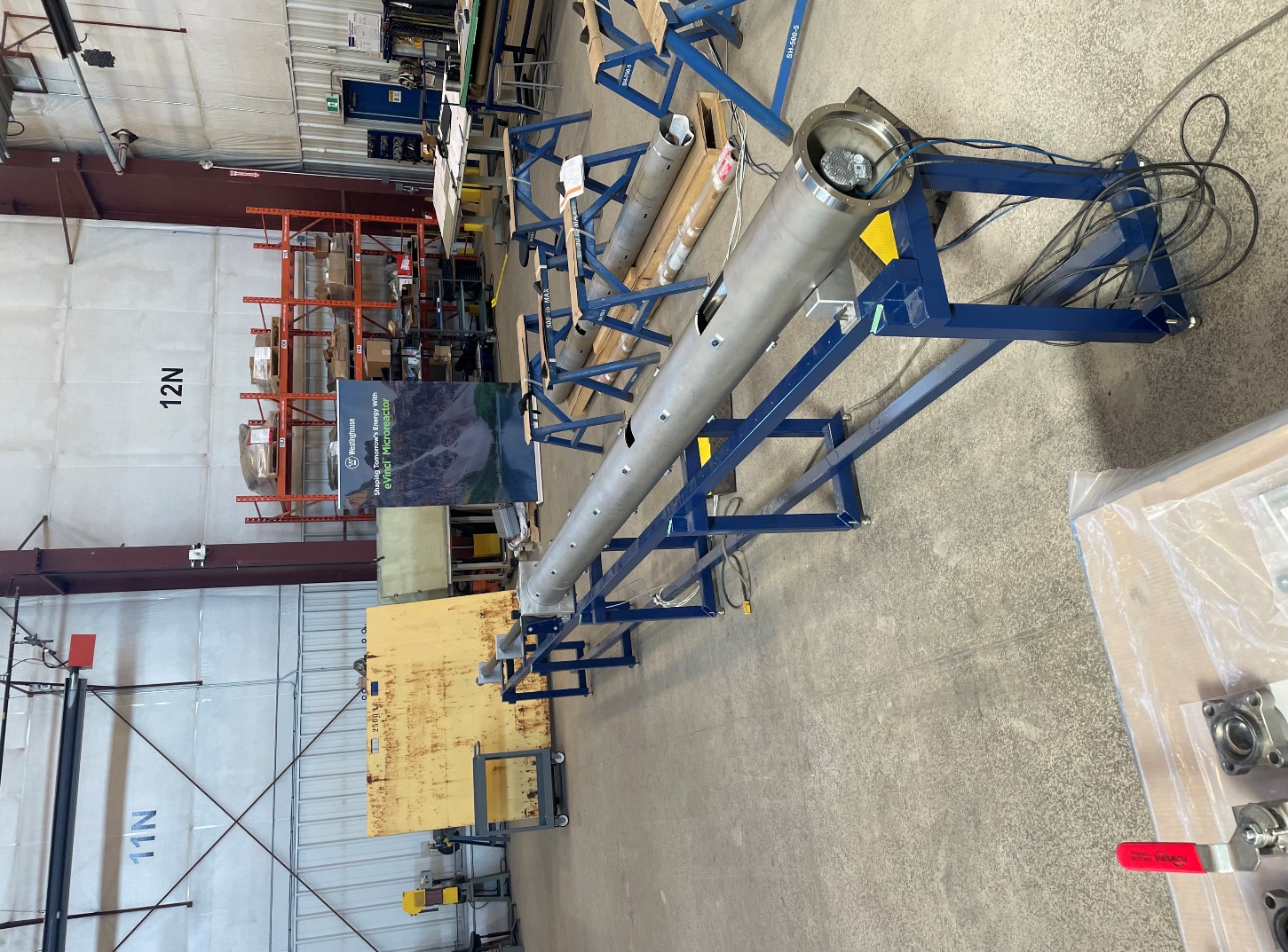 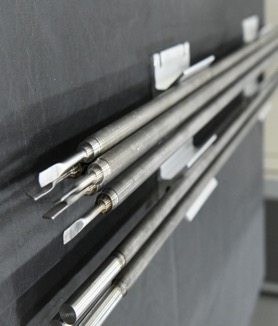 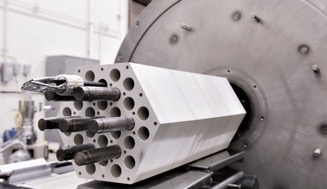 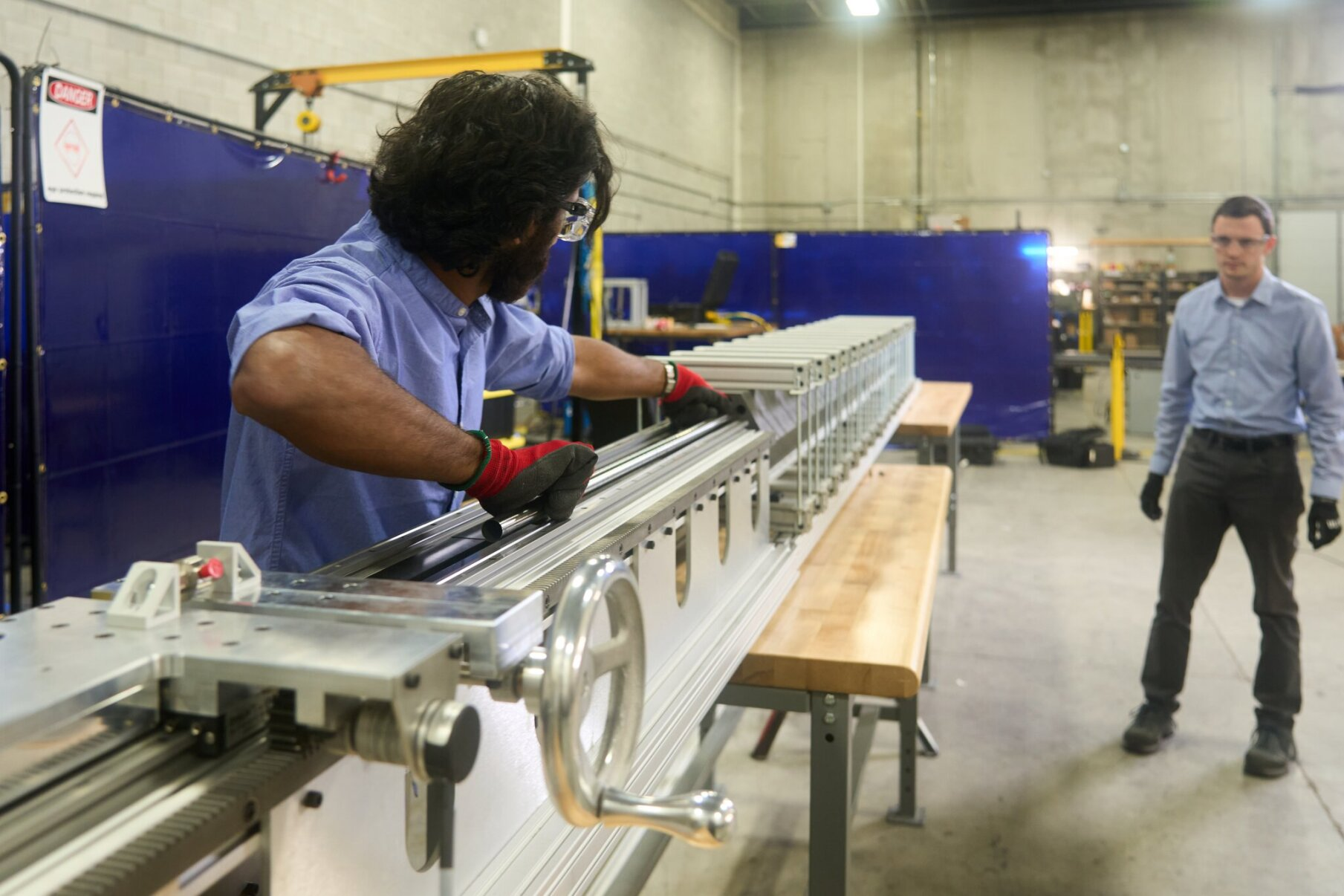 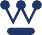 Westinghouse Non-Proprietary Class 3 | © 2024 Westinghouse Electric Company LLC. All Rights Reserved.
Accelerator Hub (Etna, PA)
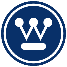 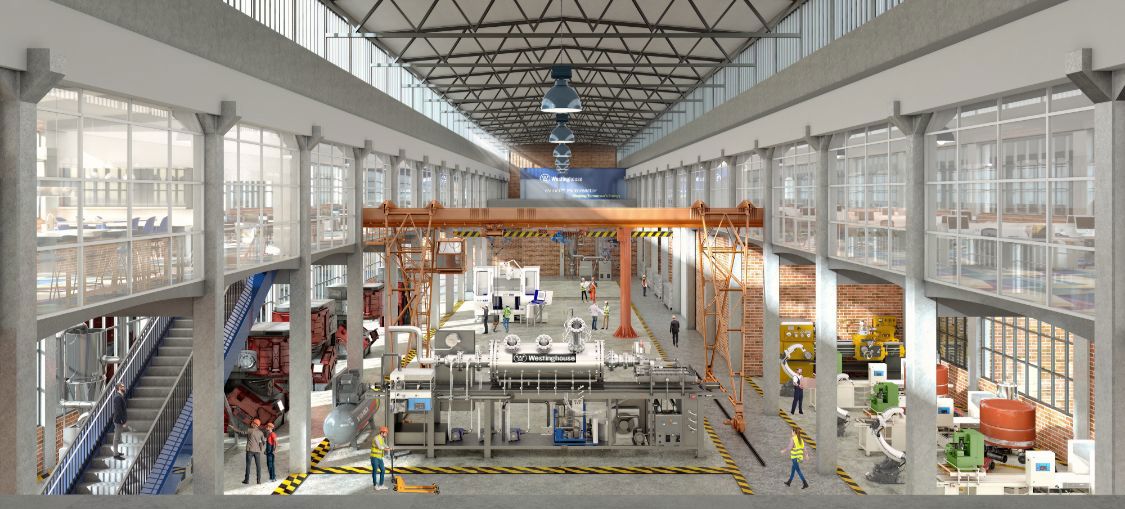 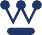 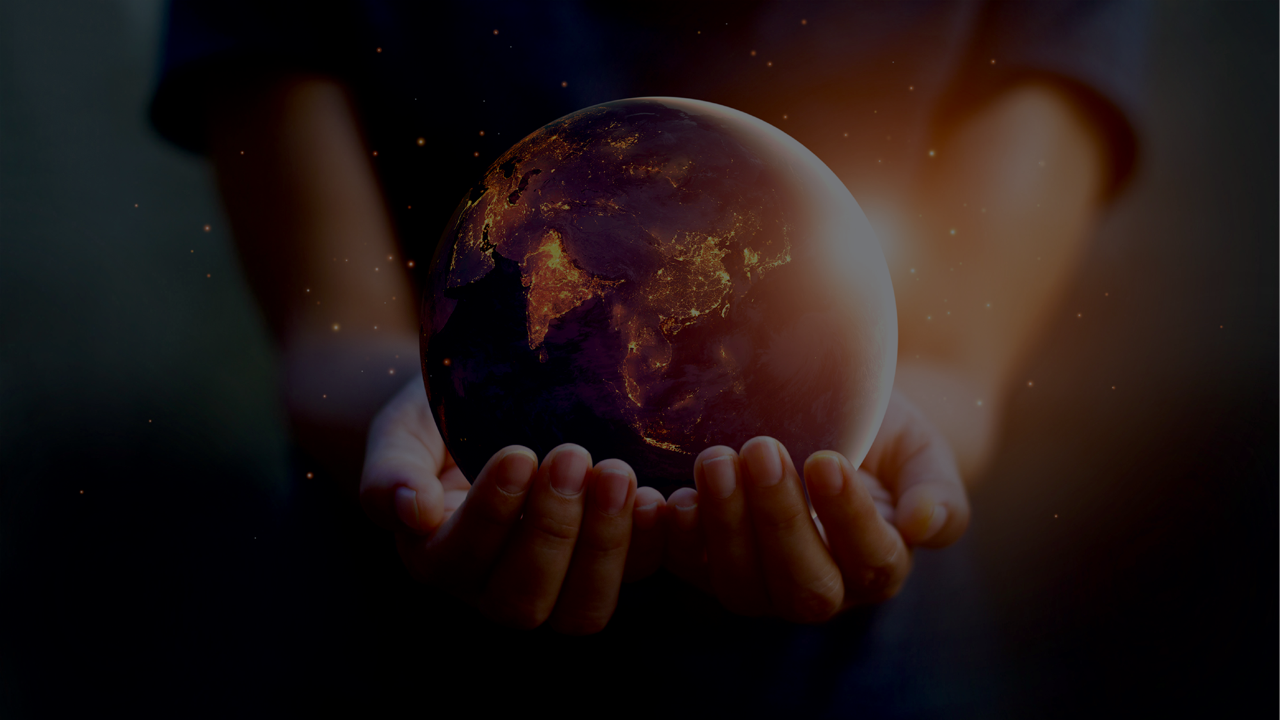 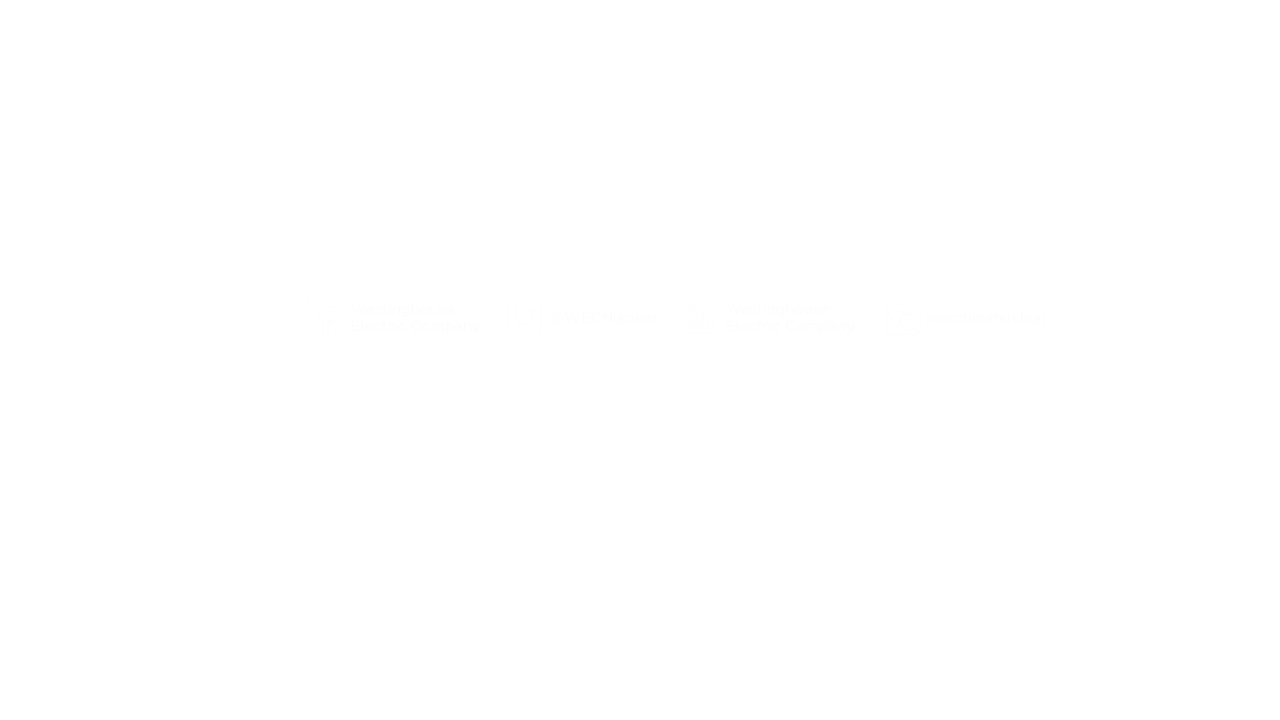 Thank You
westinghousenuclear.com
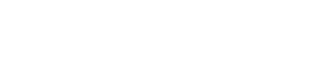 Westinghouse Non-Proprietary Class 3  |  © 2022 Westinghouse Electric Company LLC. All Rights Reserved.